CCSESA Overview of the Governor’s

May Revision 2021-22




May 18, 2021
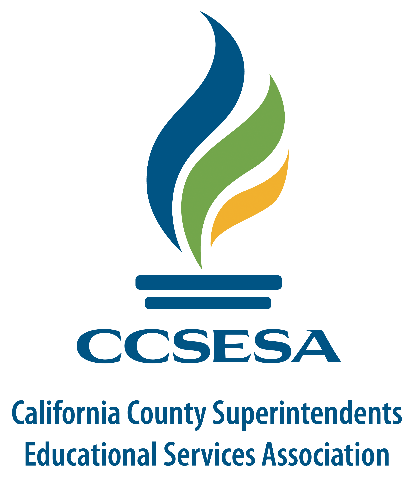 Themes
Fiscal forecast anticipates continued growth
Governor showcasing tangible, ongoing programs
Student wellness, expanded learning, and early childhood education at forefront
Proposition 98 rebench opportunity
Unknowns around virtual option/independent study
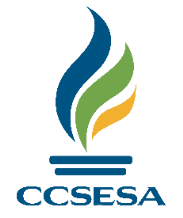 Revenues surging in current and budget year
After March 2020, a 31% decline in U.S. GDP and 16% unemployment rate in California
Economic recovery driven by public health improvements and economic stimulus packages
Personal income, corporate, and sales tax revenues outpacing estimates, projected to continue growing in 2022
Surplus of $75 billion state, $26 billion federal
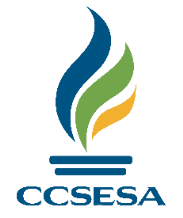 Proposition 98: Key Figures
$93.7 billion Proposition 98 level in 2021-22
$15-18 billion increase across the three budget years (mostly one-time)
5.07% compounded LCFF COLA (including 1% discretionary augmentation) for districts and COEs
Potential Proposition 98 expansion under TK proposal
Remaining deferral of $2.6 billion
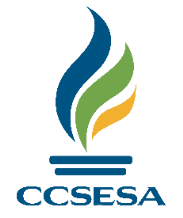 Before/After School ELO
$1 billion (ongoing), growing to $5 billion*
All LEAs with concentration grants, K-6
9 hours of instruction and ELO for every schoolday and 30 non-schooldays
ELO means “enrichment, play, nutrition, and other developmentally appropriate activities”
Intersessional requirement builds on AB 86
Starts with 80% UPP in 2021-22, ramps to full implementation in 2025-26
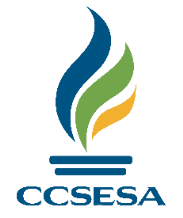 Decreasing the Adult-to-Student Ratio
$1.1 billion (ongoing) to increase concentration grant to 65%
Restricted to increasing the number of credentialed and/or classified staff that provide direct services to students on school campuses
Reported in LCAP
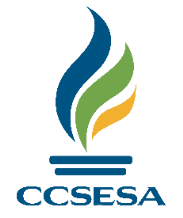 Targeted Intervention Grant
$2.6 billion (ESSER, GEER, non-Prop. 98)
Allocated based on LCFF weighting for:
Targeted and research-tested interventions
Small-group or one-on-one high-dose tutoring from trained professionals
Increased instructional time
Intensive re-engagement for students and families not fully participating in educational programming
Supports for UPP students and students with disabilities
Supports to close learning gaps and address barriers to learning
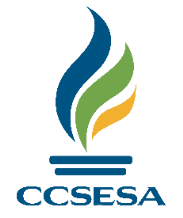 Community School Partnership Program
$3 billion to establish 1,400 sites
70% for new schools, 30% to expand
$60 million to establish five LEA technical assistance centers
Some prioritizations include >80% FRPM, partnerships/cosignatories with other schools, county agencies, NGOs.
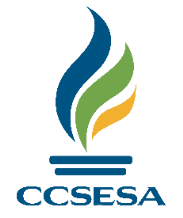 Educator preparation, retention, and training
$1.5 billion for Educator Effectiveness Block Grant (3 years)
$550 million for 22,000 teacher residencies
$500 million Golden State Teacher grants
$100 million Classified Credentialing
$250 million for 2,500 highly-qualified mentor teachers in high-poverty schools
$250 million Regional K-16 Collaboratives
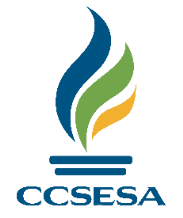 Proposition 98 Rebench
In exchange for TK expansion (Prop. 98, ongoing), MR proposes to eliminate $2.3 billion supplemental payment (non-Prop. 98)
TK expansion would rebench Prop. 98 at higher level, counteracting ADA decline
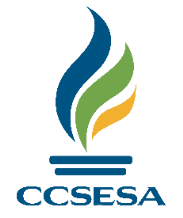 California Child Savings Program
$2 billion (ARPA) and $170 million (non-Prop. 98, ongoing) beginning in 2022-23, to establish college savings accounts for all current low-income public school students
$500 seed money for each student 
$500 more for homeless and foster youth
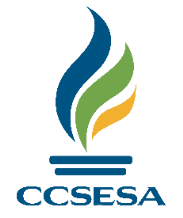 Broadband Access
$7 billion over three years (non-Prop. 98 and ARPA)
Multiple programs to expand broadband infrastructure, increase affordability, and enhance access to broadband for all Californians
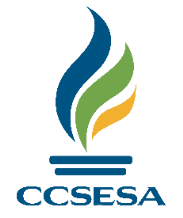 Early Learning (Amanda Dickey)
$2.7 billion (Prop. 98, ongoing) to expand transitional kindergarten
$250 million for TK planning and implementation grants
100,000 new childcare slots
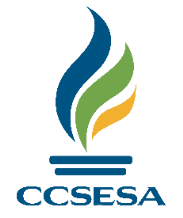 Student Wellness and Mental Health (Amanda Dickey)
Mental Health Student Services Act (MHSSA) funding
Children and Youth Behavioral Health Initiative
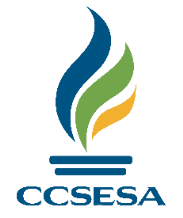 Virtual Learning Options (TBD)
Full-time, in-person instruction on July 1
Independent study (traditional or course-based)
Proposed additional IS requirements 
Technology; rigorous curriculum; tiered reengagement strategies; tracking daily student participation
No TBL yet; negotiations with Legislature ongoing…
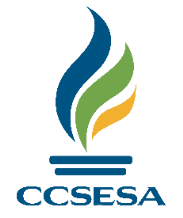 Other Issues
S/C carryover requirements
Golden State Teacher Grants
Postpone charter school renewals 2 years
Withdraw proposal on adults in charters
$86 million for CTE JPAs 
No additional pension payments
$2 billion reopening supports
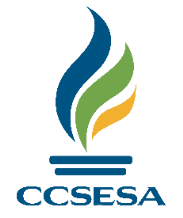 Next Steps
Two weeks to collect feedback and mobilize advocacy among county superintendents
Wed. 10:30-12:30, educator workforce, adult-to-student ratio
Fri. 12:00-2:00, independent study, targeted interventions, special education, before/after school, and other student programs
Fri. 3:30-5:30, accountability, system of support, LCFF/LCAP, curriculum
Mon. 9:00-11:00, mental health, community schools, early learning, and universal TK
Budget must pass by June 15
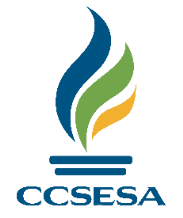